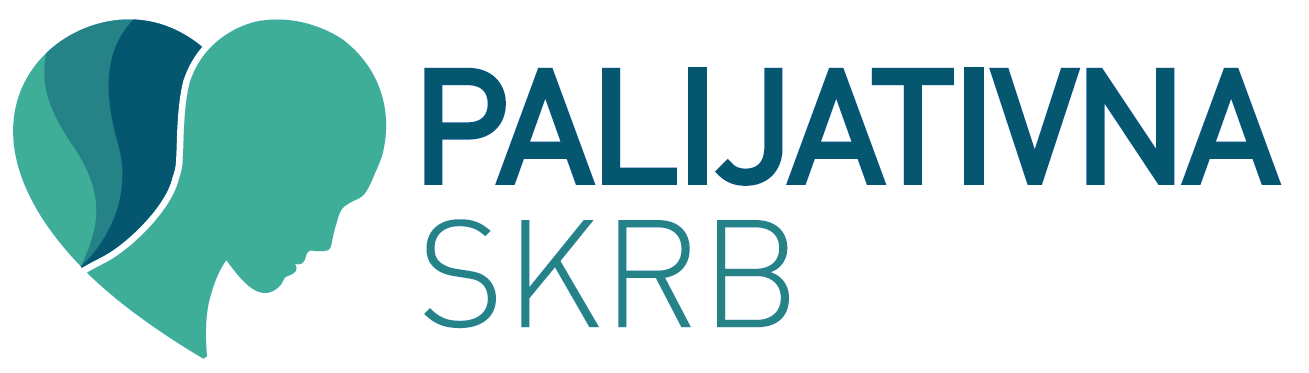 Psihijatrijski poremećaji u palijativnoj skrbi
Psihijatrijski aspekti palijativne skrbi
Psihijatrijski poremećaji na kraju života su česti
Uzrokuju značajnu patnju umirućeg bolesnika i njegove obitelji
Moguće je ublažiti ih, ali su često neprepoznati i neliječeni.
Psihološka i duhovna prilagodba na smrtonosnu bolest
U vrijeme kad pacijenti dođu u stanje palijativne skrbi već su prošli proces dijagnostike i liječenja, s različitim stupnjem boli i traume, ovisnosti i promjene tjelesnog izgleda.

Poremećaji prilagodbe su najčešća psihijatrijska dijagnoza.

 Elizabeth Kubler-Ross opisuje pet stadija reakcije bolesnika na terminalnu dijagnozu: poricanje, ljutnja, pregovaranje, depresija i prihvaćanje.

Ove se emocije mogu pojavljivati istovremeno i ne moraju ih imati svi pacijenti.
Faktori koji pogoduju pojavi psihijatrijskih poremećaja kod bolesnika u palijativnoj skrbi
PRIRODA BOLESTI: stigmatizacija, strah od recidiva i metastaza, osjećaj krivnje (Ca cerviksa, pušači, alkoholičari), optužbe prema drugima (Ca povezani s radnim mjestom)

EFEKTI LIJEČENJA: 
operacija (osobito kod Ca dojke, prostate, nakon amputacija, stoma);
kemoterapija (utjecaj na fertilitet, mučnina, povraćanje, gubitak kose, vinkristin i l-asparaginaza  uzrokuje depresiju i delirij, nuspojave steroida);
 radioterapija  (umor i depresija, demencija), 
transplantacija koštane srži (prihvaćanje transplantata, izolacija)

SMANJEN FERTILITET- kemoterapija, radioterapija, operacije – čest uzrok depresije (pa i razvoda brakova)
OSTALI ORGANSKI FAKTORI – cerebralni tumori (fokalni neurološki znakovi, epilepsija, kognitivne promjene, delirij,promjene ličnosti),  paraneoplastički sindromi, encefalomijelitisi;

PRIJAŠNJI STRESORI I PSIHIJATRIJSKI POREMEĆAJI – depresija nakon izlaganja brojnim stresorima, prijašnje psihijatrijske dijagnoze

KOMUNIKACIJA SA OSOBLJEM – osobito priopćavanje loših vijesti
Psihijatrijski i psihološki  problemi koji se uobičajeno susreću kod terminalnih bolesnika

Anksiozni poremećaji
Depresivni poremećaji
Delirij i drugi kognitivni poremećaji
Suicidalne ideje
Posljedice nedostatka obiteljske i socijalne podrške
Poremećaji ličnosti koji uzrokuju probleme u okolnostima ekstremnog stresa
Pitanje sposobnosti donošenja odluka
Žalovanje
Loša kvaliteta života
Duhovna i religijska pitanja
Predisponirajući faktori za psihijatrijskeporemećaje kod bolesnika u palijativnoj	medicini
Priroda bolesti 
Efekti liječenja (operacija, kemoterapija, radioterapija, transplantacija koštane srži) 
Seksualnost, doživljaj tijela 
Ostali organski faktori 
Prijašnji stresori i psihijatrijski poremećaj 
Komunikacija s osobljem
Bolesnici se suočavaju i s brojnim drugim psihološkim problemima:
emocionalna nestabilnost
neizvjesnost
promjena perspektive o budućnosti
prijetnja moguće smrti
osjećaj usamljenosti
osjećaj usamljenosti 
osjećaj napuštenosti
osjećaj marginalizacije 
osjećaj stigmatizacije, 
interpersonalni problemi
Procjena bolesnika
U inicijalnoj evaluaciji pacijenta pratiti multiple dimenzije bolesti, tražiti uzrok, komorbiditet, procijeniti očekivanja  pacijenta
Obavezna psihijatrijska povijest bolesti, uz procjenu psihičkog statusa  pacijenta
Potrebna multidimenzionalna dijagnoza pacijenta
Važni elementi procjene: 
1. Dnevnici bolesti
2. Samo-ocjenski instrumenti
3. Procjena doživljaja bolesti
4. Analiza ponašanja 
5. Odnosi s drugima i životni stil
6. Utjecaj prisutnih psihijatrijskih poremećaja    na bolest
Depresija
Depresija
Depresija je povezana sa slabijom kontrolom boli, lošijom suradljivošću i manjom željom za dugotrajnom terapijom

Depresivni simptomi mogu biti “normalna reakcija”, psihijatrijski poremećaj, ili pak somatska posljedica tumora i/ili liječenja
Depresivne je poremećaje teško dijagnosticirati
Zašto se ne prepoznaje depresija?

Pretpostavka da je to prirodna reakcija na bolest
Povezivanje tjelesnih simptoma sa tjelesnom bolešću
Pacijent ne govori o simptomima
Liječnik s teškoćom postavlja pitanja o pacijentovim simtomima
Izvori depresije
stres povezan s dg. karcinoma i liječenjem

lijekovi (vincristine, vinblastin, kortikosteroidi)

neurološki i drugi medicinski problemi (nutritivni manjak B12), endokrini poremećaji (tiroidni, adrenalni), metastaze u mozgu itd

povratak otprije prisutne depresije

obiteljska anamneza depresije
Liječenje depresije
Prije farmakoterapije, provjeriti renalnu i hepatalnu funkciju
Provjeriti koje sve ostale lijekove pacijent uzima
Značajni dokazi da su AD efikasni u liječenju depresije kod bolesnika s karcinomom
Racionalna procjena (koji antidepresiv, u kojoj dozi, koliko dugo i da li uopće započinjati s njima ovisno o prognozi...)
Komorbiditetna stanja uz depresiju – npr. neuropatska bol (dualni AD)
Psihoterapija
.
Sicidalni rizik
Depresija je najjača determinanta suicidalnih ideja i želje za smrću kod onkoloških  bolesnika

Nekontrolirana bol je dramatično važan rizični faktor za suicid!

Povećan suicidalni rizik kod karcinoma povezan je s uznapredovalim stadijem bolesti, lošom prognozom, delirijem, neadekvatno kontroliranom boli, depresijom, prijašnjim psihijatrijskim liječenjem, zlouporabom tvari, prijašnjim pokušajima suicida i socijalnom izolacijom.
Anksioznost
Anksioznost
Razina anksioznosti mijenja se tijekom bolesti (visoka tijekom spoznaje o dijagnozi, prije operacije, nakon spoznaje o metastazama itd.
Često simptom drugog psihijatrijskog sindroma (depresije, PTSP-a, delirija) 
Česti somatski simptomi anksioznosti – razlikovati od tjelesne bolesti (npr. tahikardija, kratak dah)
Anksioznost može imati organski uzrok (hipoksija, sepsa, bol, dehidracija, sustezanje od lijekova, nuspojave lijekova 
Kratkodjelujući BDZ per os ili i.m. 
   (oprez zbog nuspojava), relaksacija...
Jedan je dio bolesnika već doživio simptome intenzivne anksioznosti tijekom života u situacijama koje nisu imale veze s karcinomom, a nakon dijagnoze karcinoma ovi se simptomi mogu ponovno javiti ili biti još intenzivniji. 

Pacijenti mogu osjetiti intenzivan strah, uz nesposobnost da zapamte i shvate informacije koje im se daju, ili mogu osjećati nespsobnost da nastave s liječenjem. 

Suprotno pretpostavkama, pacijenti s uznapredovalim karcinomom manje imaju strah od smrti, a puno je veći strah od nekontrolirane boli, stanja u kojima će ostati sami ili ovisni o  drugima
Važan je razvoj strategija suočavanja s ciljem da bolesnik gleda na svoju bolest kao na problem koji treba rješavati, pružanje dovoljno informacija s ciljem da bolesnik bolje razumije svoju bolest i mogućnosti liječenja te korištenje raznih načina podrške;

Pacijenti mogu imati koristi od raznih oblika liječenja, uključujući psihoterapiju, sudjelovanje u grupama samopomoći, obiteljsku terapiju, grupnu terapiju, hipnozu, tehnike relaksacije, kao što su vođena imaginacija ili biofeedback, te psihofarnmakoterapiju.
Manija, psihoza i delirij
Manija
Najčešće je povezana s otprije prisutnim BAP-om ili visokim dozama kortikosteroida
Rijetko je povezana s drugim lijekovima (npr. interferon) ili tumorima mozga.
Delirij
Često je rezultat bolesti i liječenja, osobito u krajnjem stadiju bolesti. 

Specifični razlozi uključuju:
tumor mozga (metastatski ili primarni), 
antineoplastične lijekove (npr. cytarabin, methotrexate,ifosfamide, asparaginase, procarbazine, fluorouracil), 
imunoterapijske lijekove (eg, interferon and interleukin), 
infekciju (osobito kod imunosupresivnih bolesnika), 
antimikrobne lijekove (eg, amphotericin)
opioide, 
hiperkalcemiju i rijetke paraneoplastične sindrome, 
limbičku encefalopatiju ...
Delirij
Konfuzno mentalno stanje s promjenama u ponašanju
Poremećena pozornost, razmišljanje, svjesnost, emocije, pamćenje, kontrola mišića, spavanje i budnost.  
Obično počinje iznenada
Simptomi mogu oscilirati tokom dana
U zadnjih 24-48 sati života delirij je često stalan (npr. zbog otkazivanja organa)
Rana identifikacija rizičnih faktora može pomoći u prevenciji delirija ili smanjiti vrijeme potrebno da se korigira stanje.
Delirij
Veoma uznemiruje obitelj pacijenta i druge koji skrbe o njemu
Oštećuje i tjelesno zdravlje i komunikaciju
Opasno stanje, ukoliko je oštećeno prosuđivanje pacijenta
Pacijent može reagirati nepredvidivo ili agresivno
Miran pacijent može naglo postati agitiran, što zahtijeva intenzivnu skrb
Pacijent može pasti, postati inkontinentan i dehidriran
Delirij
Rani simptomi delirija slični simptomima depresije i demencije, ljutnje ili anskioznosti. 
Delirij koji pacijenta učini neaktivnim može izgledati kao depresija. 
Delirij i demencija često se teško razlikuju jer oboje mogu uključivati dezorijentaciju i oštećenje pamćenja, razmišljanja i prosuđivanja. 
Demencija može biti uzrokovana raznim stanjima, uključujući i Alzheimerovu bolest.
Terapija delirija
Kontrola okoline pacijenta može pomoći u smanjenu simptoma 

Antipsihotici, ponekad i sedativi (osobito ako se radi o terminalnom stadiju), uz praćenje mogućih nuspojava 

Odluka o davanju sedativa terminalnom pacijentu koji ima simptome delirija, boli i otežanoga disanja, postavlja brojna etička i pravna pitanja za liječnika i obitelj.
Obitelj kao jedinica kojoj treba psihološka skrb
Obitelj može jako utjecati na raspoloženje pacijenta, a i sami su članovi pod rizikom za anksioznost i depresiju.

Pitanja neriješene ljutnje i ovisnosti mogu dovesti do egzacerbacije stresa i utjecati na kasniji izvor žalovanja

Pomoć psihologa u rješavanju ovih konflikata, osobito onih koji su značajan rizik za patološko žalovanje
Tjelesni simptomi
Uobičajeni simptomi: bol, umor, somnolencija, GI problemi...
Većina bolesnika ima nekoliko tjelesnih i psiholoških simptoma
Pacijenti često uzimaju nekoliko lijekova
Moguće neželjene nuspojave psihotropnih lijekova !- OPREZ
Kompromitirana renalna i hepatička funkcija može promijeniti farmakodinamiku nekih lijekova!
Važna detaljna procjena bolesnika!
Uloga psihijatra u liječenju tjelesnih simptoma
Bol - multidisciplinaran pristup! Psihofarmakoterapija, psihoterapija, relaksacija;
Anoreksija i gubitak težine – može biti i zbog psiholoških faktora, akutne depresije 
Astenija/umor – psihostimulansi, liječenje depresije;
Mučnina i povraćanje -  BDP
Psihoterapijske intervencije u palijativnoj medicini
Često nedovoljno korištene
Dokazana efikasnost kod bolesnika koji se suočavaju sa uznapredovalim smrtonosnim bolestima
Individualna psihoterapija
Orijentirana prema uvidu – ima ograničenu primjenu, često prezahtjevna za umirućeg bolesnika. Međutim, elementi psihodinamske terapije imaju važnu ulogu u svim palijativnim psihoterapijama;

KBT i interpersonalna psihoterapija –neki elementi ovih terapija pokazali su se jako korisnima;
Egzistencijalne terapije
Istražuju načine na koje se patnja može iskusiti s pozitivnije perspektive i sa značenjem;
Logoterapija, life narrative, life review;
Grupna psihoterapija
Grupne intervencije pružaju onošto  ne može pružiti individualni setting:
Osjećaj univerzalnosti
Dijeljenje zajedničkog iskustva i identiteta;
Osjećaj da pomažemo sebi pomažući drugima;
Otvorenost koja se dodatno potiče promatranjem kako se drugi suočavaju sa svojimstanjem;
Osjećaj pripadanja većoj grupi;
Ostale poznatije psihoterapijske intervencije kod terminalno bolesnih
Spiritual Suffering  (Rousseau, 2000);
Meaning-Centered Psychotherapy (Breitbart and colleagues, 2002);
Demoralization (Kissane and colleagues, 2001). 
Dignity-conserving care;
Farmakoterapija
Racionalna polifarmacija - kombinirati mehanizme, koristiti strategije pojačanja 

Iako je polifarmacija česta, ako jedan lijek može djelovati na nekoliko ciljeva, to je bolje nego uzimati nekoliko lijekova (nuspojave, suradljivost, troškovi)
Doznati koje sve lijekove bolesnik uzima: citostatici, analgetici, psihofarmaci, čajevi…?
Značajne su interakcije između analgetika i psihofarmaka
Psihofarmaci djeluju i kao pomoćni analgetici